كَيْفَ أَشْتَرِي؟
كَيْفَ أَشْتَرِي؟
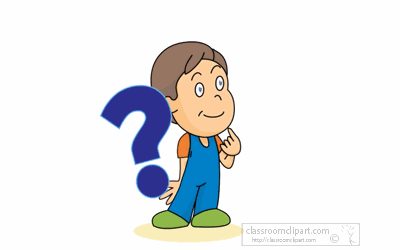 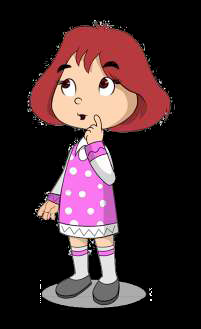 نحتاج النقود لشراء ما يلزمنا
مَا فَائِدَةُ النُّقُودِ ؟
الوحدة 
2
شخصيَّتي
كَيْفَ أَشْتَرِي؟
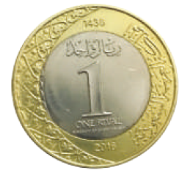 لِأَشْتَرِيَ بِالنُّقُودِ مَا أَحْتَاجُهُ مِنْ مَقْصَفِ الْمَدْرَسَةِ :
1
أَقِفُ فِي الطَّابُورِ وَلَا أُزَاحِمُ الأُخْرَيَاتِ عِنْدَ الشِّرَاءِ.
أَتَأَكَّدُ مِنْ عَدِّ النُّقُودِ المُتَبَقِّيَةِ
أُعْطِي الْبَائِعَةَ النُّقُودَ وَتُعْطِينِي مَا أَحْتَاجُهُ
الوحدة 
2
شخصيَّتي
2
كَيْفَ أَشْتَرِي؟
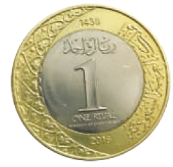 3
نشاط 1     قَيِّمِي مُشْتَرَيَاتِكِ مِنْ مَقْصَفِ الْمَدْرَسَةِ.
هَلْ عَمَلِيَّةُ الشِّرَاءِ سَهْلَة؟
نعم / لا
نعم سهلة
نعم / لا
أَعْجَبَكِ :
لَمْ يُعْجِبْكِ :
الوحدة 
2
شخصيَّتي
كَيْفَ أَشْتَرِي؟
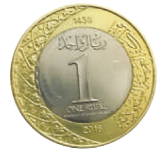 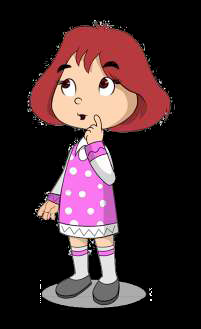 أَنَا أَعْرِفُ أَنَّ :
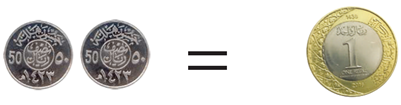 هَذَا رِيال وَاحِد.
هَذِهِ خَمْسَةُ رِيَالاتٍ.
هَذِهِ عَشَرَةُ رِيَالاتٍ.
الوحدة 
2
شخصيَّتي
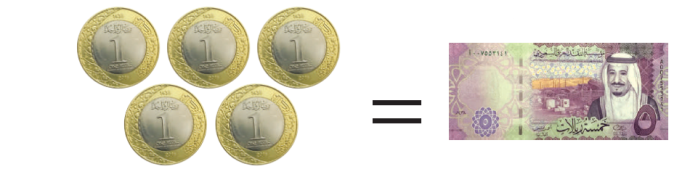 كَيْفَ أَشْتَرِي؟
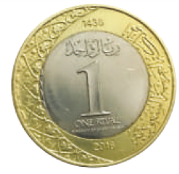 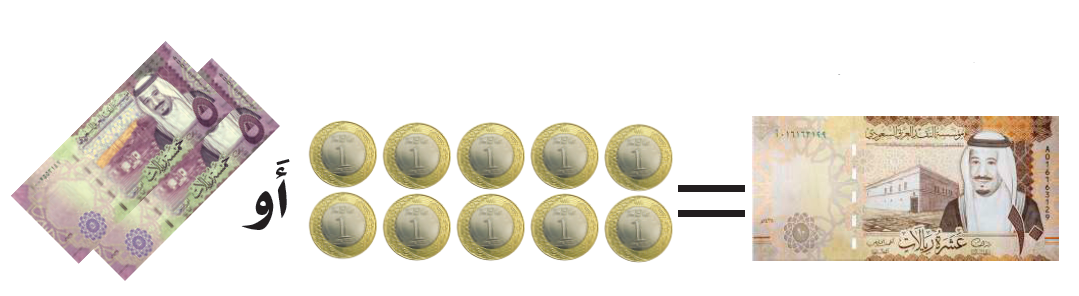 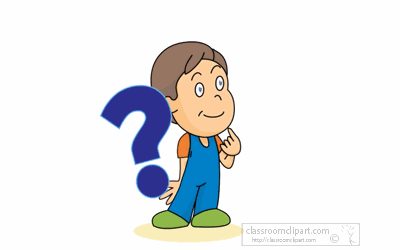 نشاط 2
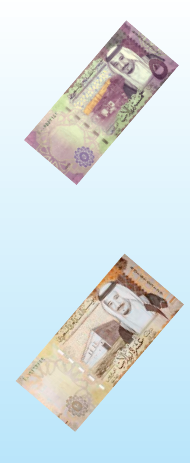 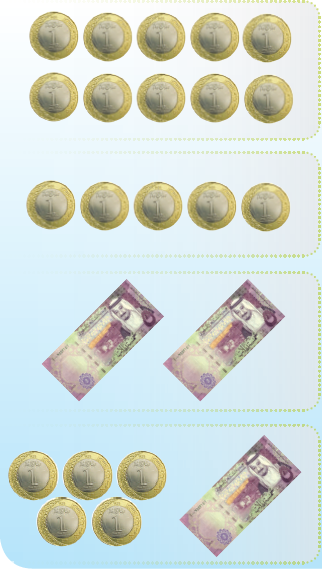 صِلي الْفِئَاتِ بِمَا يُعَادِلُها :
الوحدة 
2
شخصيَّتي
كَيْفَ أَشْتَرِي؟
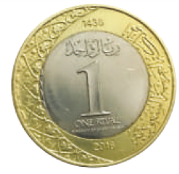 التفكير الناقد
مَا اسْمُ الْعُمْلَةِ النَّقْدِيَّة فِي الْمَمْلَكَةِ الْعَرَبِيَّةِ السُّعُودِيَّةِ؟
الرِيال
الوحدة 
2
شخصيَّتي
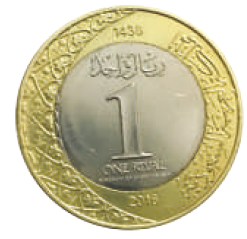 كَيْفَ أَشْتَرِي؟
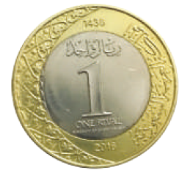 التفكير الإبداعي
مَاذَا لَوْ فَقَدتِ مَصْرُوفَكِ الْيَوْمِيَّ عِنْدَ ذَهَابِكِ لِلشِّرَاءِ مِنْ
مَقْصَفِ الْمَدْرَسَةِ، كَيْفَ تَتَصَرَّفِينَ؟
أُخبرُ معلِّمتي
الوحدة 
2
شخصيَّتي
كَيْفَ أَشْتَرِي؟
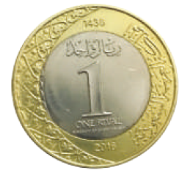 إِرْشَادَات عَامَّة
عَدُّكِ لِنُقُودِكِ قَبْلَ الشِّرَاءِ وَبَعْدَهُ، وَحِرْصُكِ عَلَيْهَا جَيِّداً أَمْر ضَرُورِيّ.
ما تُعْطَيْنَ مِنْ مَالٍ يُسَمَّى مَصْرُوفاً، وَإِذَا وَفَّرْتِ مِنْهُ مَبْلَغاً يُسَمَّى ادِّخَاراً
لَيْسَ ضَرُورِيّاً صَرْفُ جَمِيعِ النُّقُودِ الَّتيِ مَعَكِ فِى الْيَوْمِ نَفْسِهِ
الْبَيْعُ وَالشِّرَاءُ فِي المَقْصَفِ يُشْبِهُ الْبَيْعَ وَالشِّرَاءَ فِي السُّوقِ.
شِرَاءُكِ لَيْسَ لِكُلِّ مَا يُعْجِبُكِ، بَلِ احْتِيَاجَاتِكِ فَقَطْ
1
2
3
4
5
انتهى الدرس